ESCUELA SUPERIOR MILITAR “ELOY ALFARO”
 
 
 
 
PROYECTO DEL TRABAJO DE GRADO PREVIO A LA OBTENCIÓN DEL TÍTULO ACADÉMICO DE: LICENCIADO EN CIENCIAS MILITARES



SBRIG. DE I HOLGUIN JAVIER
KDTE DE A. FLORES STALIN
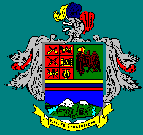 Metodología
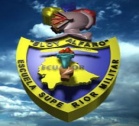 Tema
ESTUDIO DE LA PERTINENCIA DE LOS CONTENIDOS 
DE LA MATERIA DE ARMAS Y TIRO 
DE ACUERDO A LAS NUEVAS TENDENCIAS ARMAMENTISTAS 
EN CUARTO CURSO MILITAR EN EL AÑO 2010.
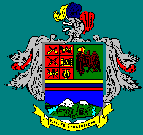 Planteamiento del Problema
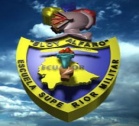 Planteamiento del Problema
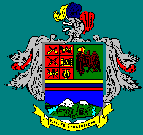 Planteamiento del Problema
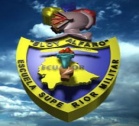 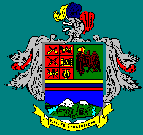 Planteamiento del Problema
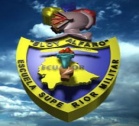 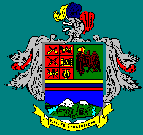 Planteamiento del Problema
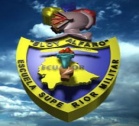 Justificación
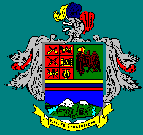 Planteamiento del Problema
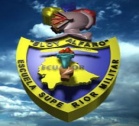 Hipótesis
¿Los contenidos de la materia de armas
 y tiro están totalmente actualizados?
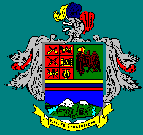 Planteamiento del Problema
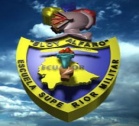 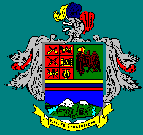 Marco Teórico
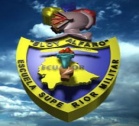 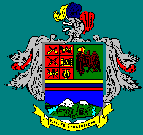 Metodología
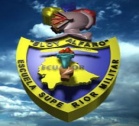 Paradigma de la investigación
CUALITATIVO
CUANTITATIVO
SITUACIÓN ACTUAL
OPINIONES
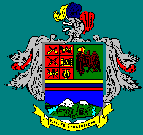 Metodología
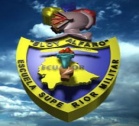 Tipo de Investigación
DE CAMPO
DESCRIPTIVA
INVESTIGACION
DOCUMENTAL
BIBLIOGRAFICA
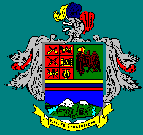 Metodología
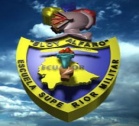 POBLACIÓN Y MUESTRA
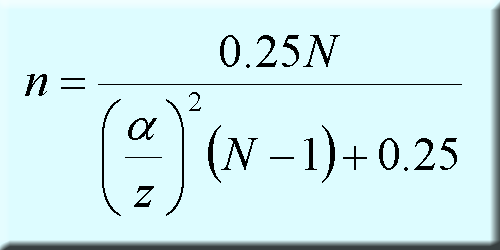 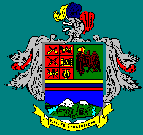 Metodología
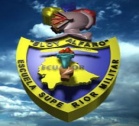 Técnica de Recolección de Datos
Encuesta
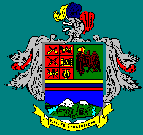 Metodología
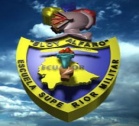 Análisis y discusión de Resultados
¿Los contenidos de la materia de armas y tiro
 son totalmente explícitos?
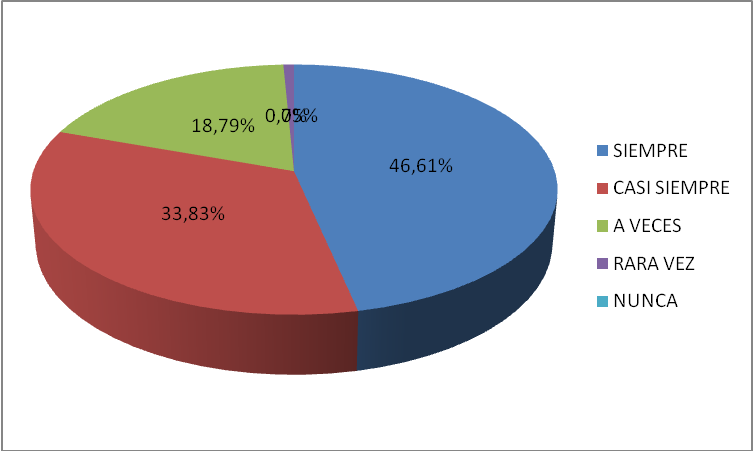 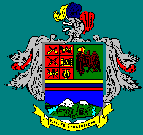 Metodología
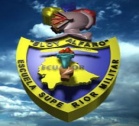 ¿Los métodos de la materia de armas
 y tiro son acordes con 
la educación de la Escuela Militar?
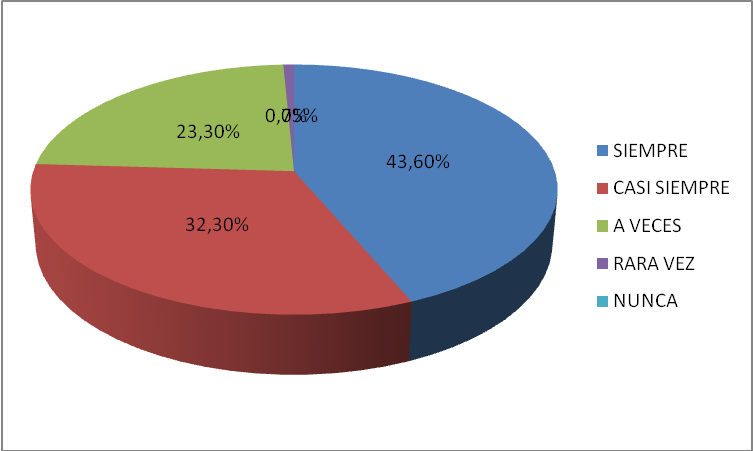 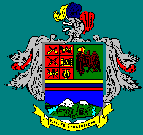 Metodología
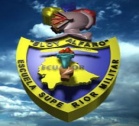 ¿Estaría de acuerdo que la Escuela implemente
Un manual detallado acerca de los 
Contenidos de armas y tiro?
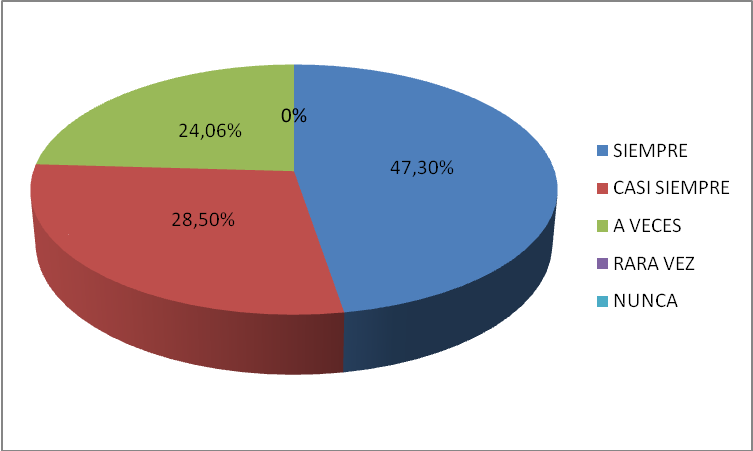 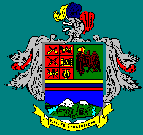 Conclusiones y Recomendaciones
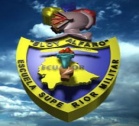 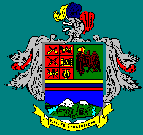 La Propuesta
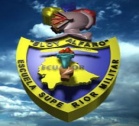 Guía de Estudios de la materia de Armas y Tiro
Objetivos
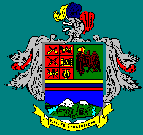 La Propuesta
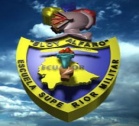 Desarrollo
Funcional
Estructural
Recolectar Información
Plasmar la Información
Designación de Horas
Utilización de Horas
Creación de Ayudas de Instrucción
Utilización de ayudas de instrucción
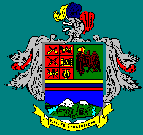 La Propuesta
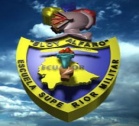 Justificación
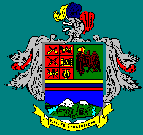 La Propuesta
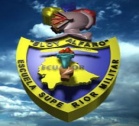 Factibilidad